Графический портретный рисунок и выразительность образа человека
И.Е. Репин Портрет Льва Толстого  Зарисовка уголь
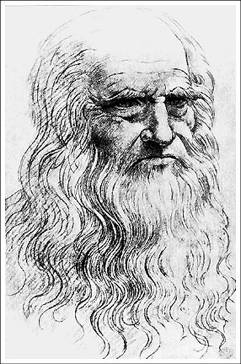 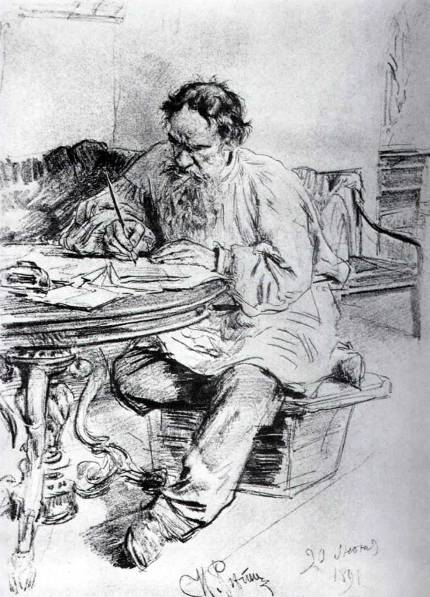 Леонардо да Винчи
И.Е. Репин «Портрет художника К.К.Первухина» Зарисовка уголь
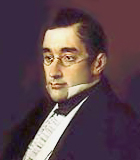 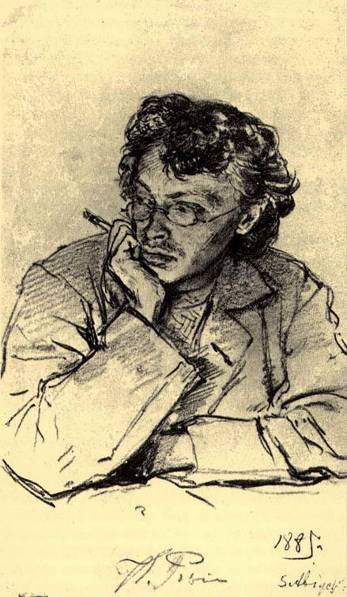 Портрет
Жанры ИЗО
Батальный жанр
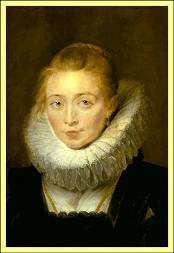 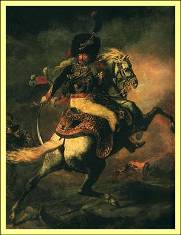 Пейзаж
Бытовой жанр
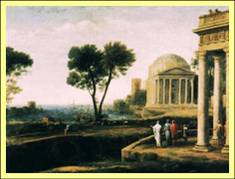 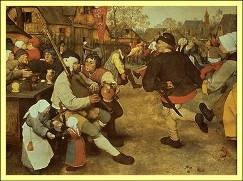 Натюрморт
Исторический жанр
Анималистический жанр
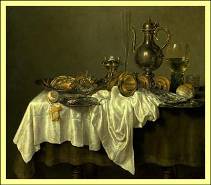 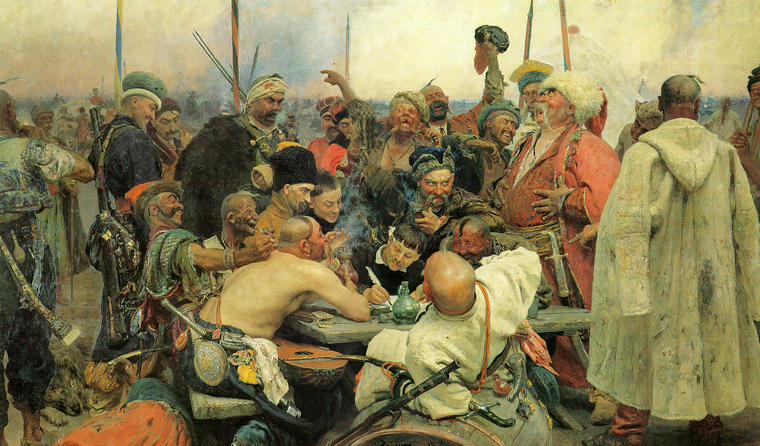 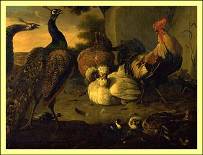 Портрет
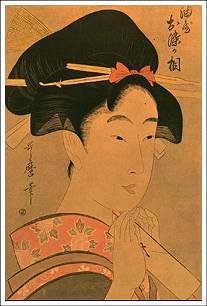 Изображение существующего или существовавшего в реальности  человека, передающее его внешность, характер, духовный мир, индивидуальность, социальную принадлежность и т.п.
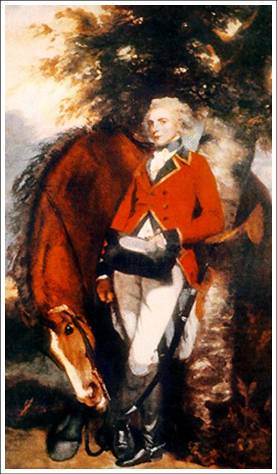 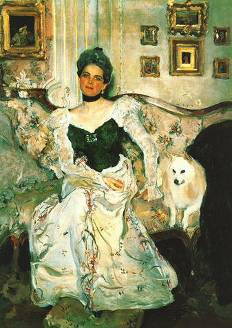 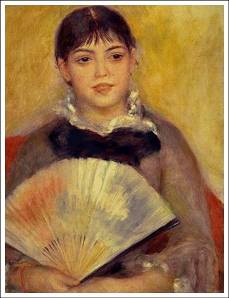 Типы портрета:
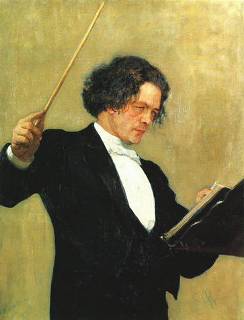 Парадный
Камерный
Исторический 
Психологический
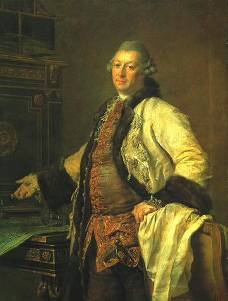 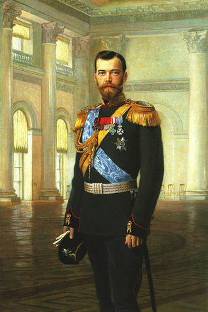 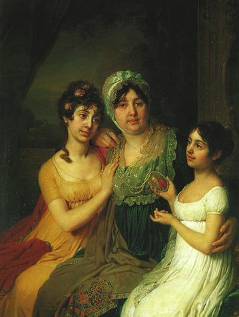 Поворот головы в портрете:
фас
анфас
профиль
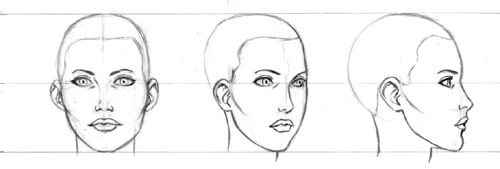 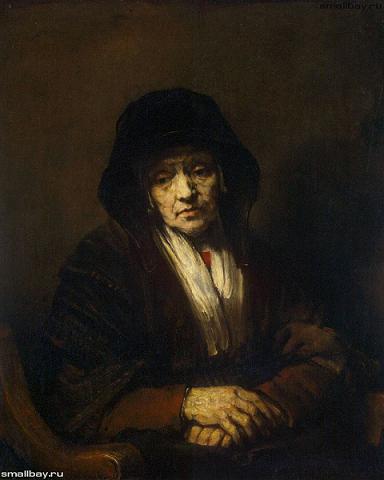 Рембрандт- портрет старухи
Врубель- «Царевна лебедь» ; «Демон»
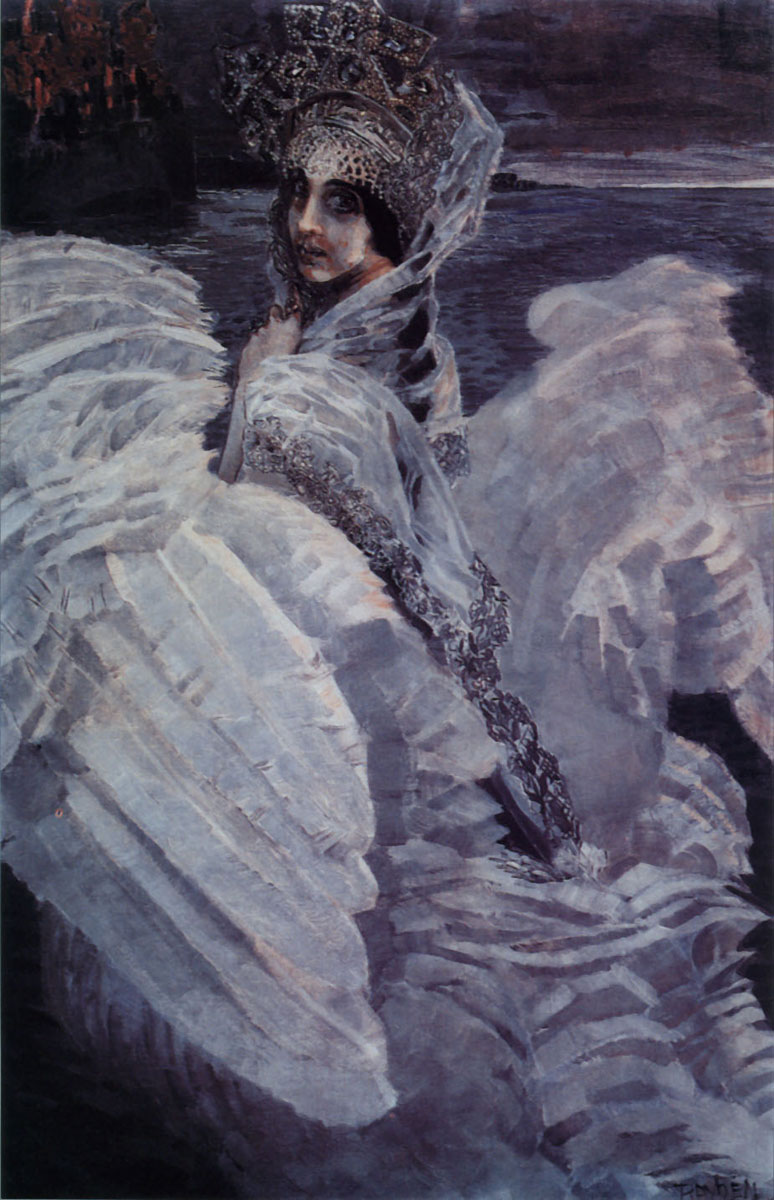 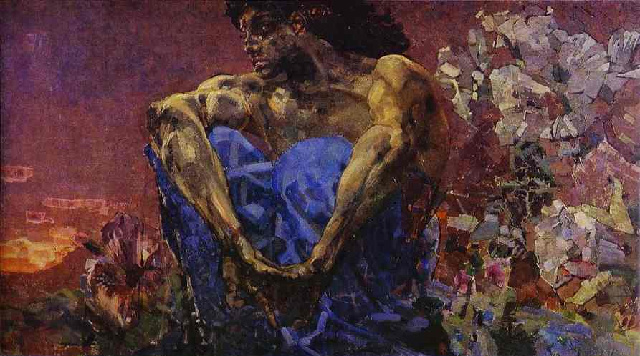 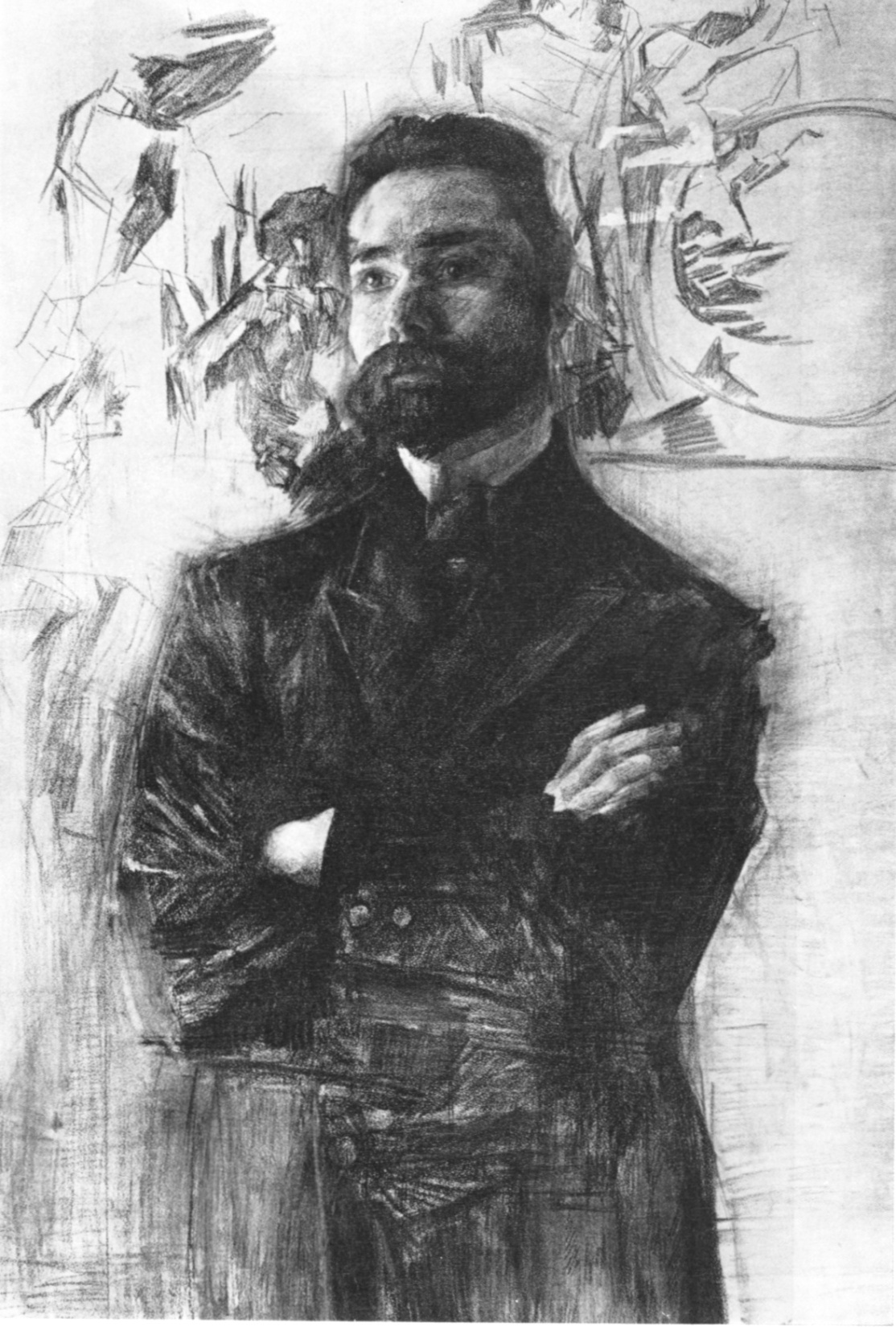 Врубель- портрет Брюсова
Важно передать не только физическое, 
но и психологическое сходство с моделью. Подчеркнув или, наоборот, смягчив морщинку на лице, можно добиться успеха
 в отображении особенностей характера.
Репин
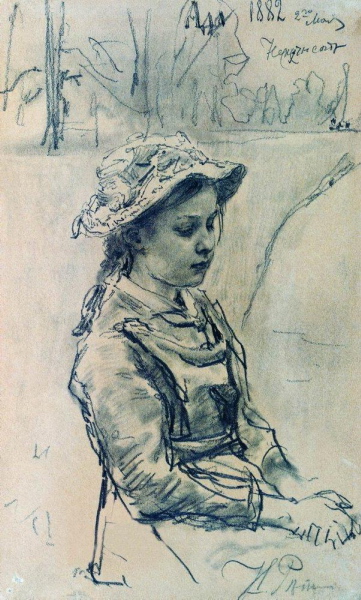 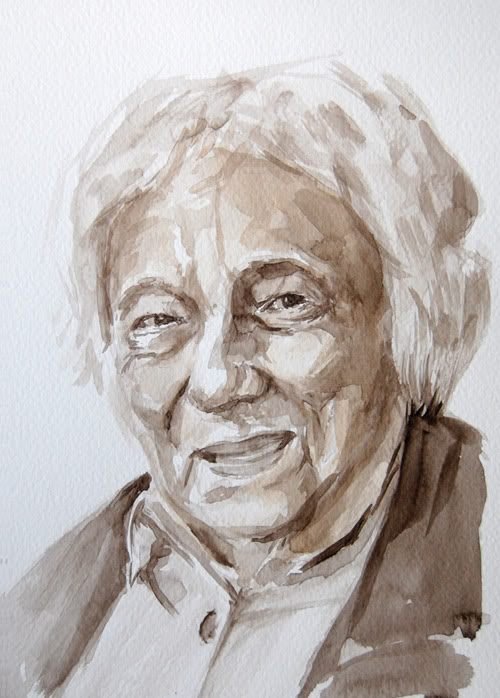 Портрет пожилой женщины
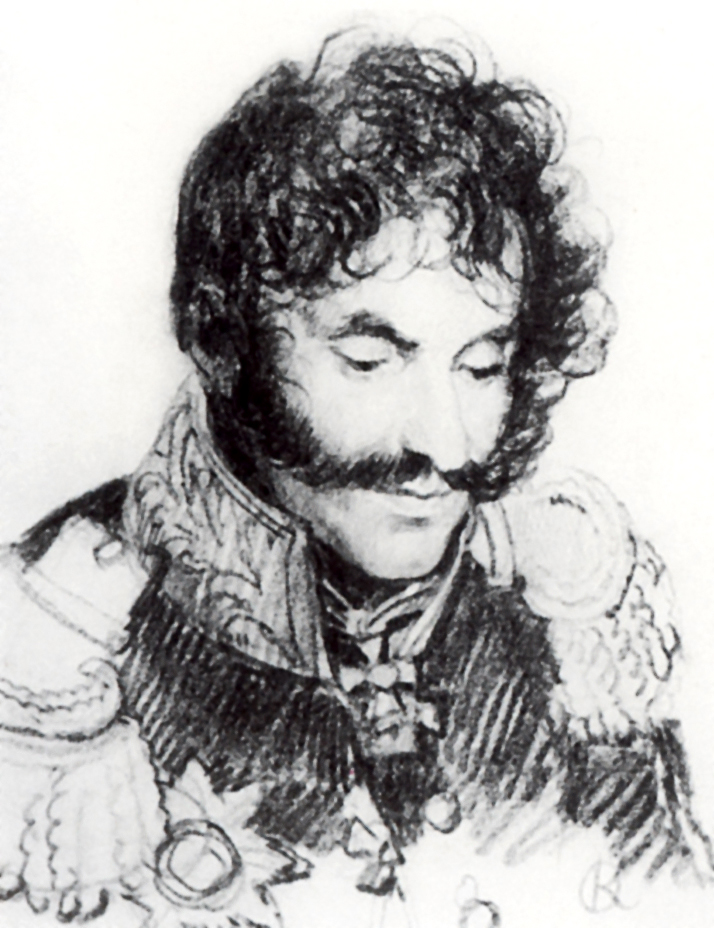 Портреты доносят до нас не только образы людей разных эпох, отражают часть истории, но и говорят о том, каким видел мир художник, как он относился к портретируемому.
Портрет Кипренского
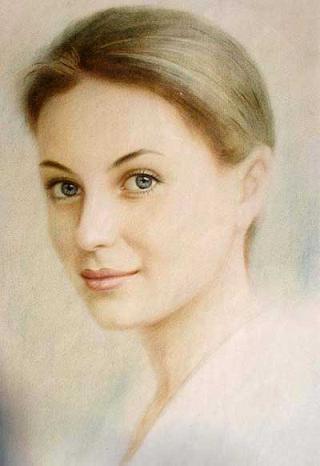 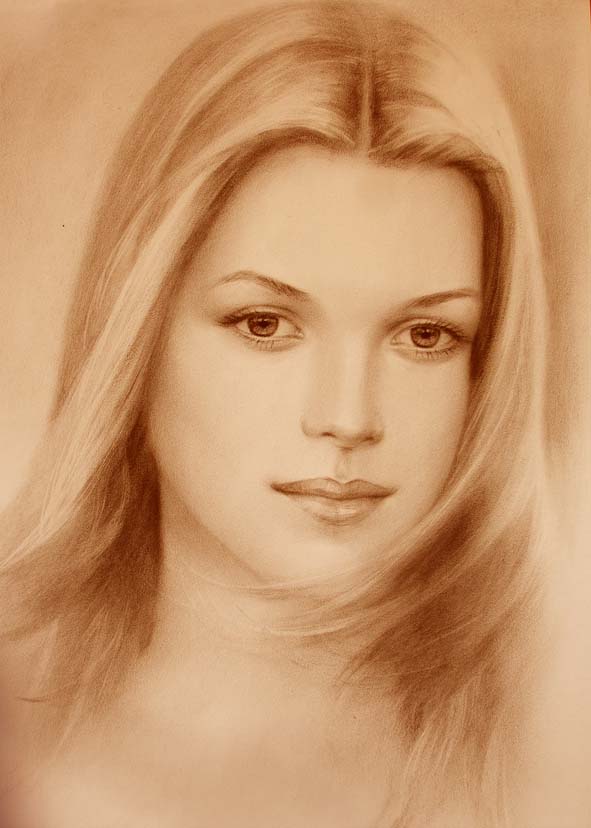 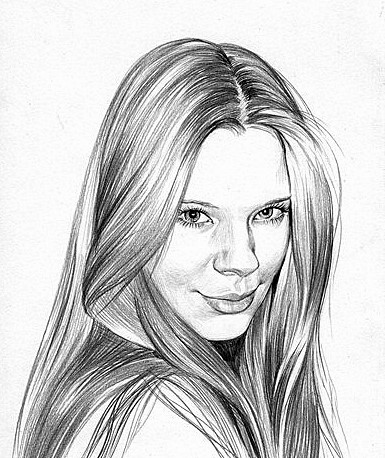 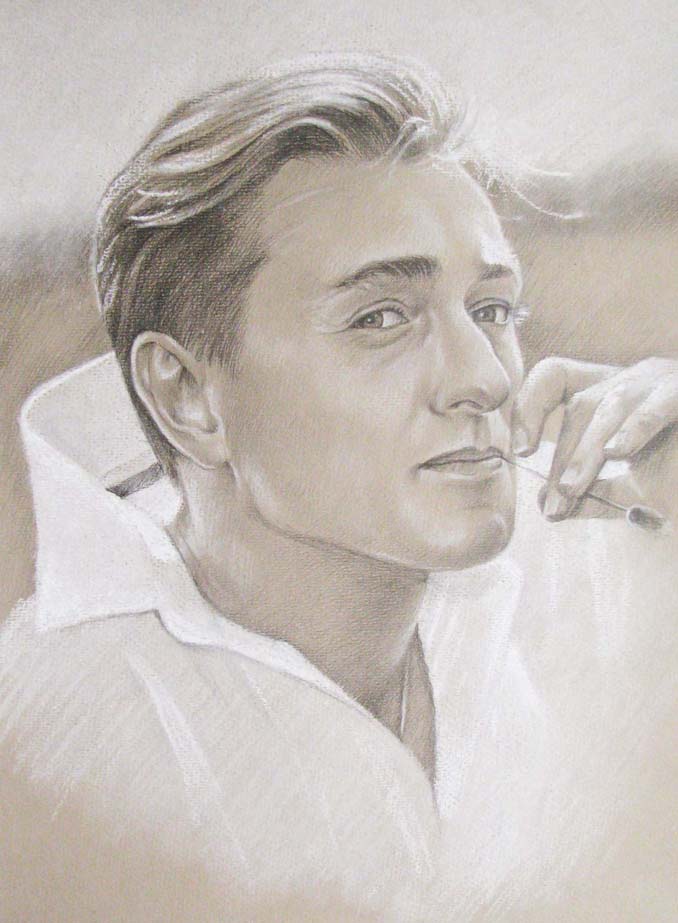 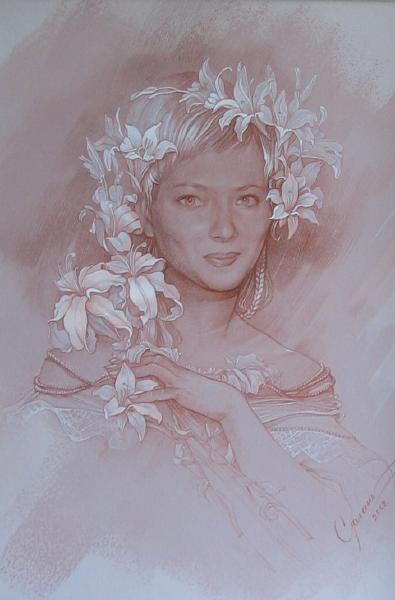 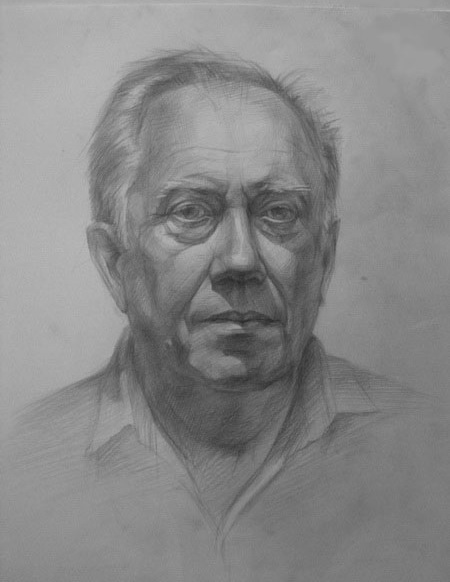 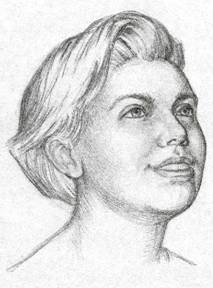 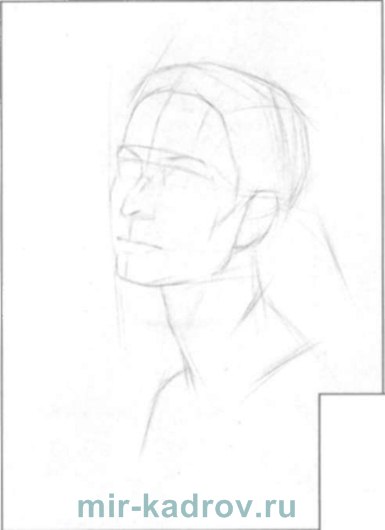 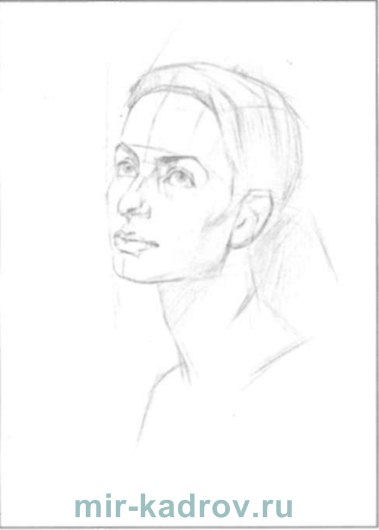 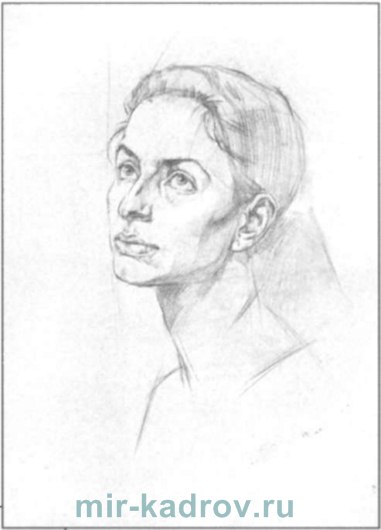 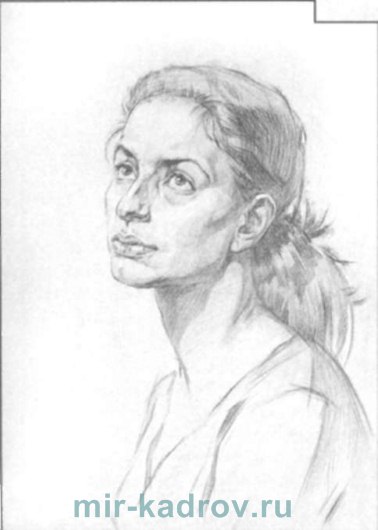 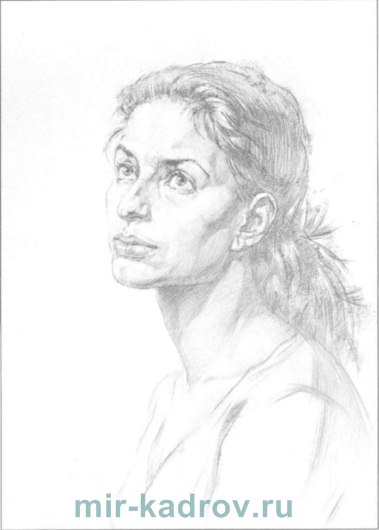